ミニトマトで遺伝（いでん）のきまりを見つけよう！
～岩手大学特別研究員になろう～
遺伝（いでん）とは？
家族って
にてるよね！
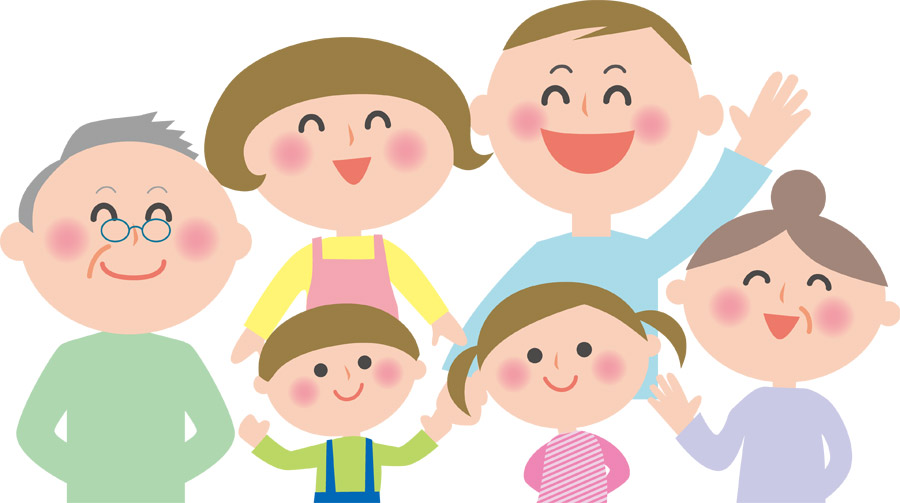 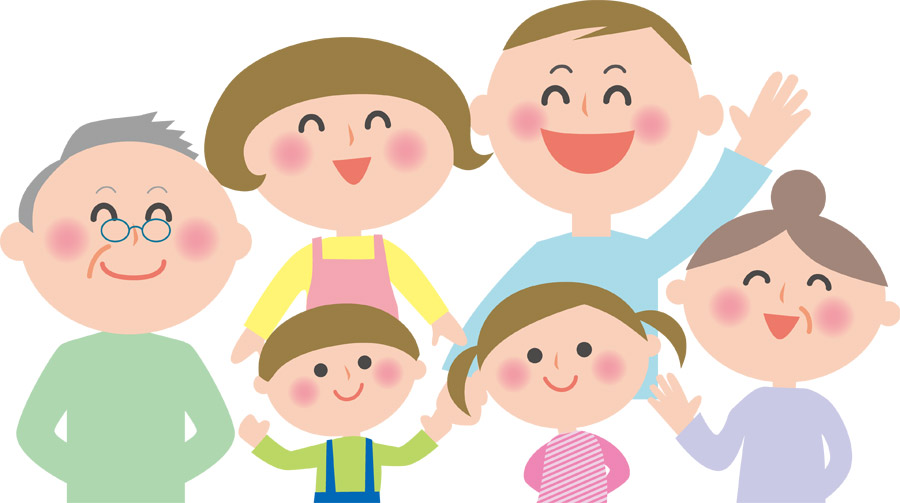 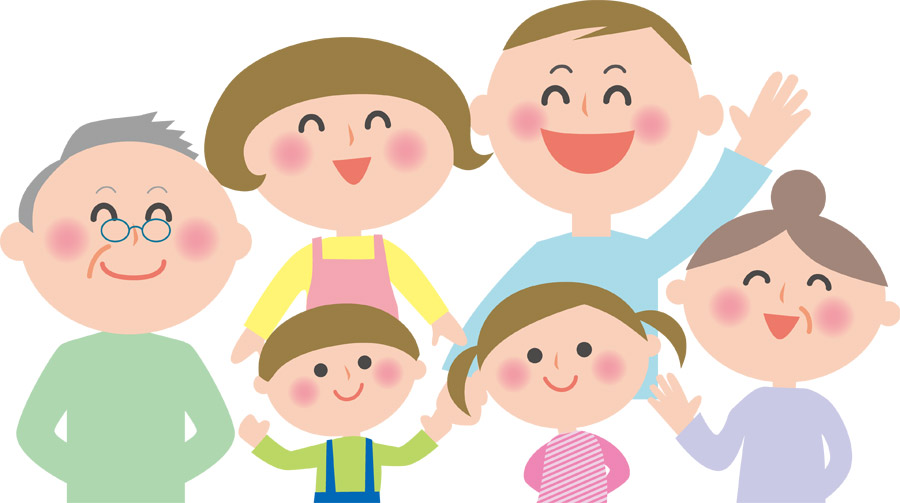 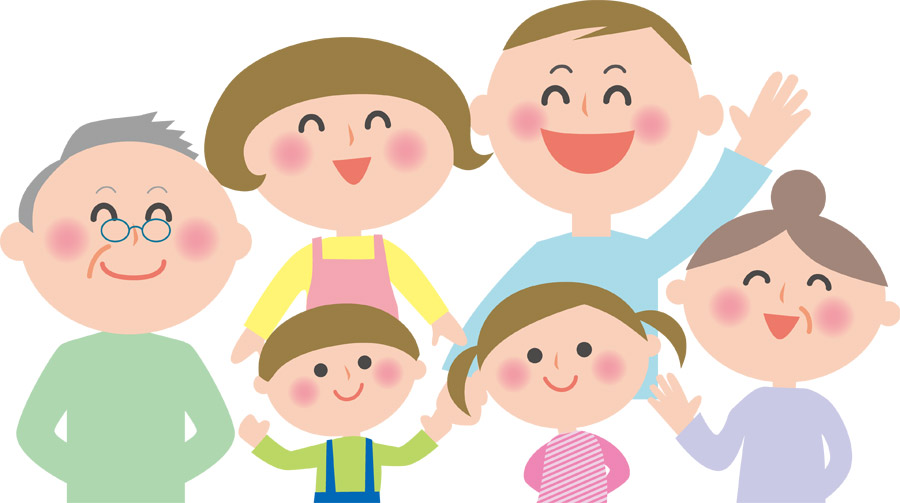 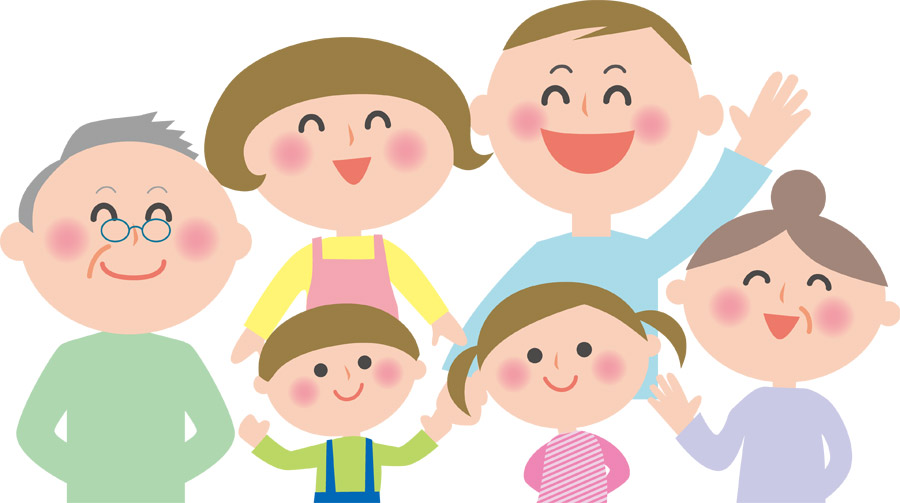 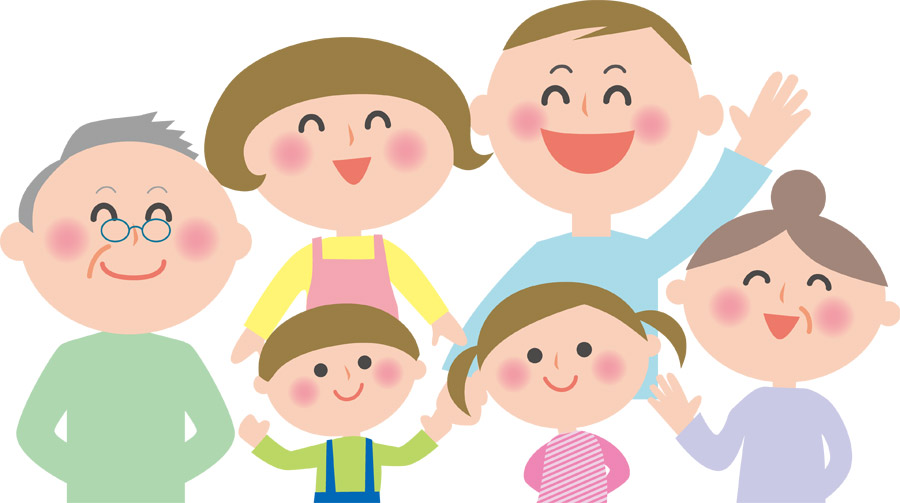 それじゃあトマトは？
黄色のお父さんと
赤のお母さんの種を
かけあわせたら
オレンジに！！
？
そのオレンジ同士をかけ合わせたら何色？
実際の写真（オレンジキャロル）
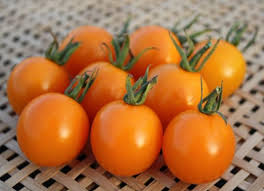 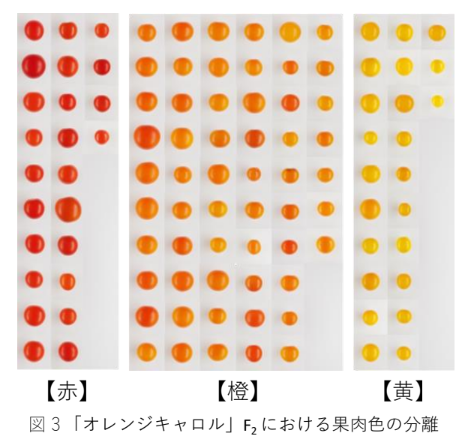 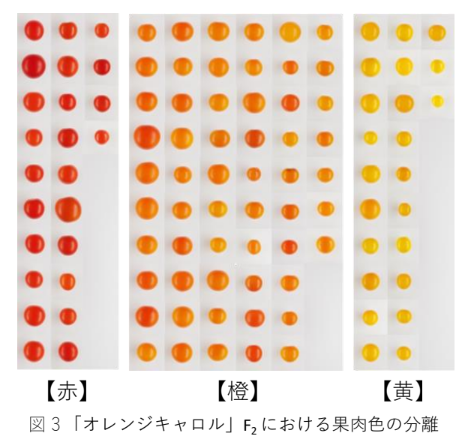 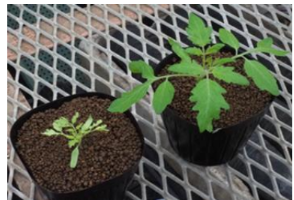 ？
（ちなみに）葉の色は2種類できる
みんなの予想は何色？
全部オレンジ色！

赤も黄色もオレンジもいろいろできる

１個の種からは同じ色

１個の種からもちがう色のトマトができる
「遺伝のきまり」はあるかな？
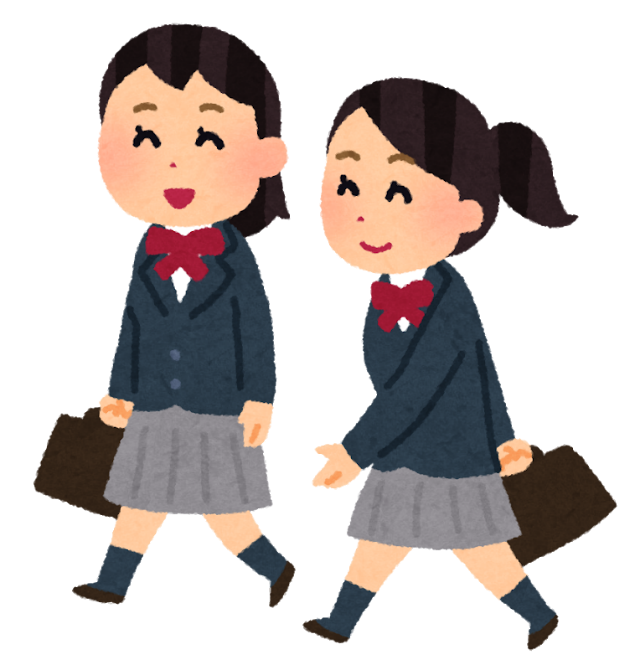 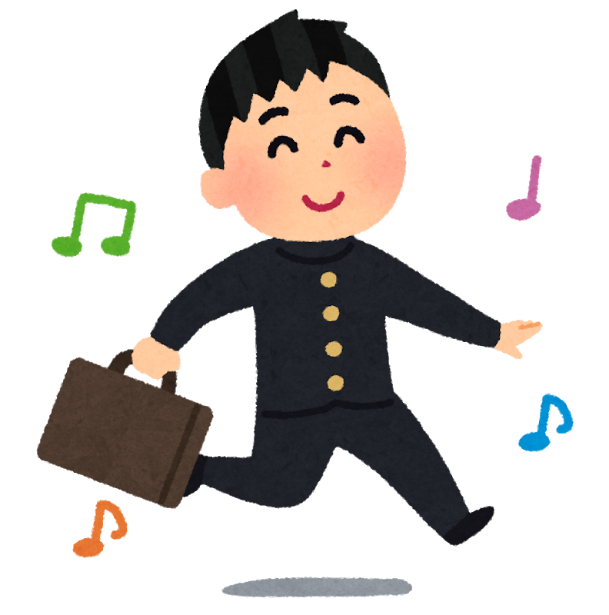 「たまたまそうなった」とならないためにたくさんの苗を育てて確かめることが必要
この実験の結果が、将来教科書にのるかも？
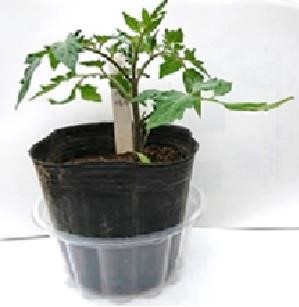 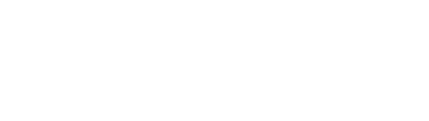 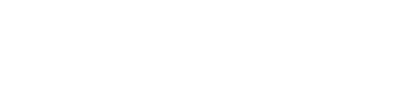 実際にセットすると
種と用具は
岩手大学から
もらえます
こんな感じ！
実際にやること
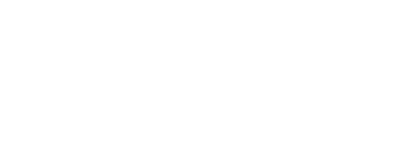 水受けの皿は
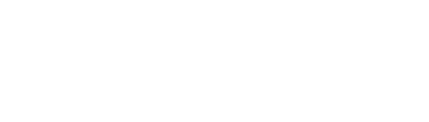 アイスカップのような
ものでOK
①水やりなどのお世話　（追肥、誘引、わき芽とりなど）
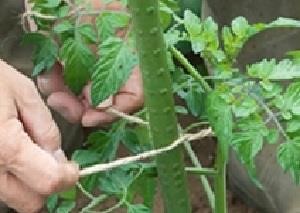 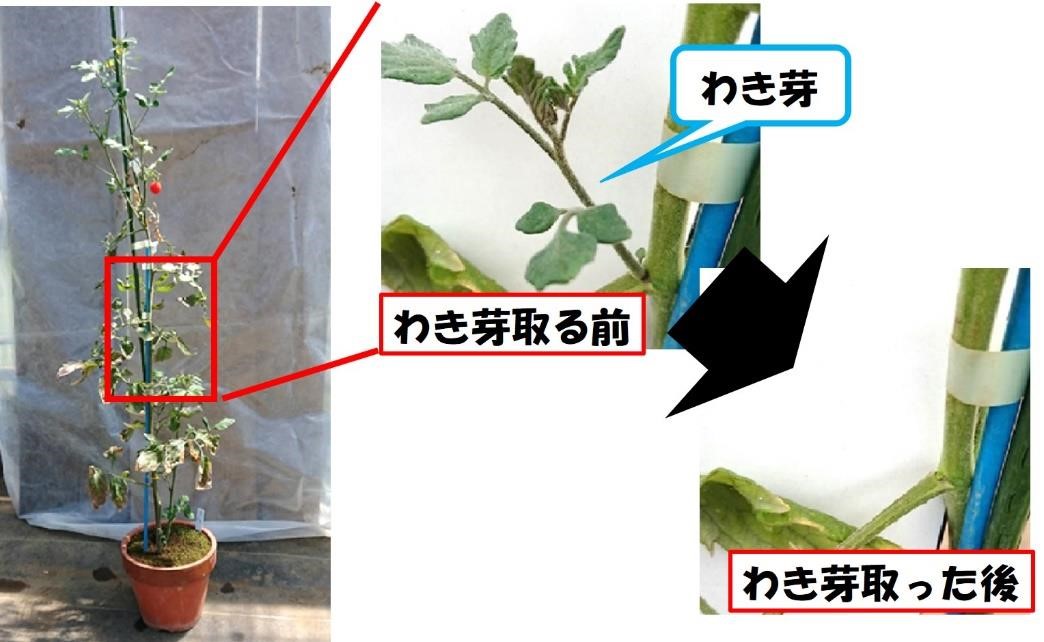 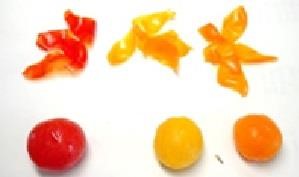 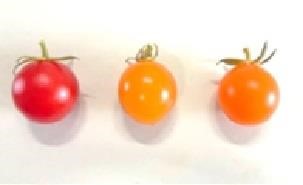 ②観察　・葉の形と色　・実の色
写真を撮って、気づいたことをメモして！
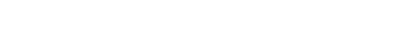 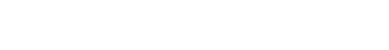 ↑
皮をむ
いた後
↑
皮をむく前
③食べる観察が終わったら、おいしく食べてください！用具も返さなくていいです！
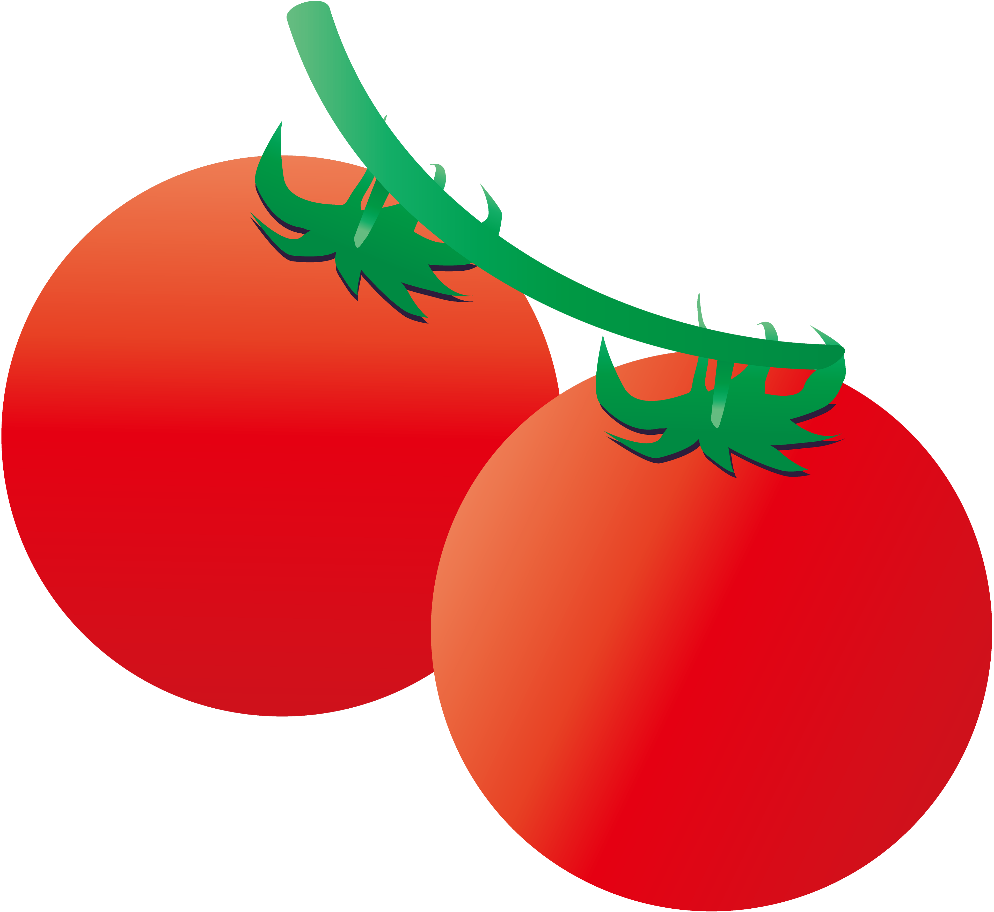 岩手大学の「特別研究員証(仮)」 がもらえます！！　　みんなも研究に　　参加してみよう！！